كَيْفَ أَقْضِي يَومِي؟
عبادة مالك
في الصباح
أقوم من النوم في الصباح، وأدْخُلُ الحمام.
أنظف اسناني
أتوضأ
أصلي صلاة الفجر
ألبس ثياب المدرسة.
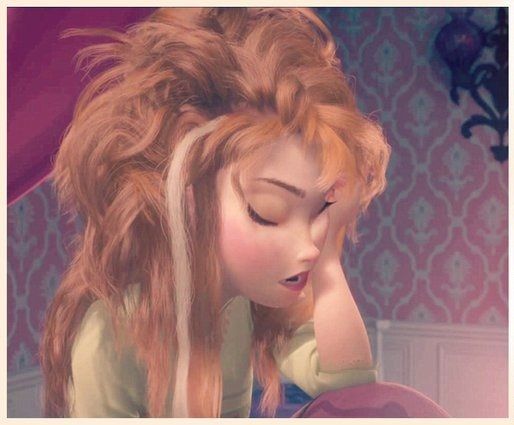 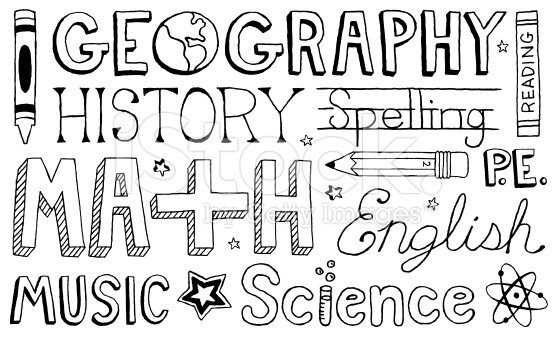 في المدرسة
أدْرُسُ:
اللغة العربية, الرياضیات, اللغة الإنجليزية, العُلوم، ثمّ وقتُ الاستراحة وَ الغداء، القرآن الكريم, التاريخ, والدراسات الإسلامية.

ثُمّ أَذْهَبُ إلى المنزل حوالي الساعة الرابعة والنّصف.
المادة المُفَضّلة:
مادتي المُفضّلة هي مادّةُ العُلومِ لأنه مثير جدا للاهتمام، وخاصة عِلْمُ الأحياءِ البشريّةِ.
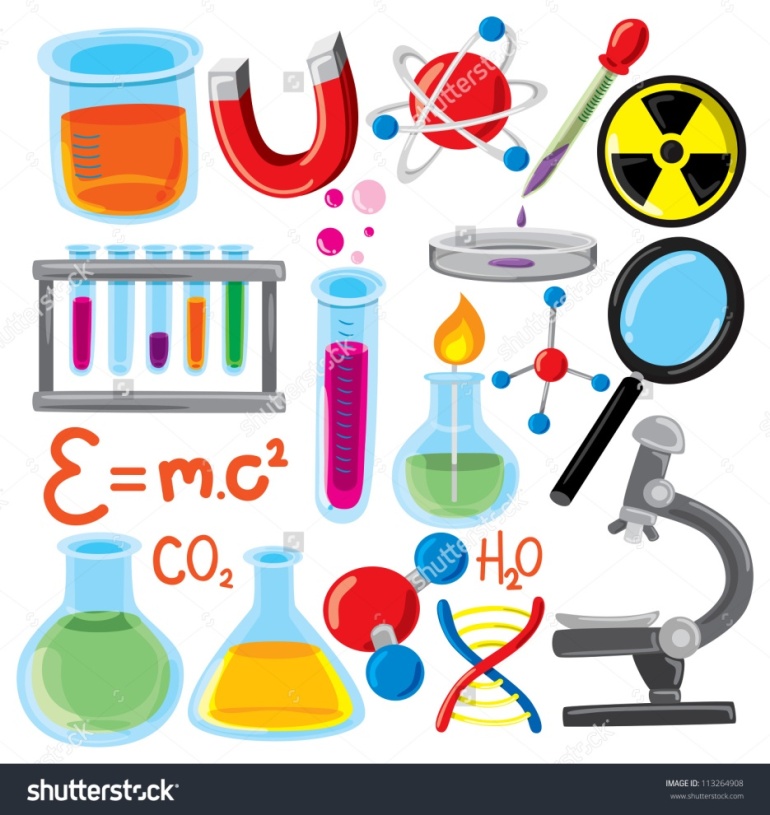 فى المنزل
عندما أَصِلُ إلى المنزل، أقوم بتغيير ملابسي، ومشاهدة التِّلْفَاز لمدة ساعة، ثم البدء في 
					واجباتي المنزلية.
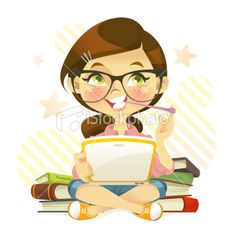 فى المنزل
ثم ننتظر أبي حتّى يأتي إلى 
المنزل ثُمَّ نَتَناول وجبة العشاء.
 ثم نصلي 
وبعد ذلك أنام في سريري.
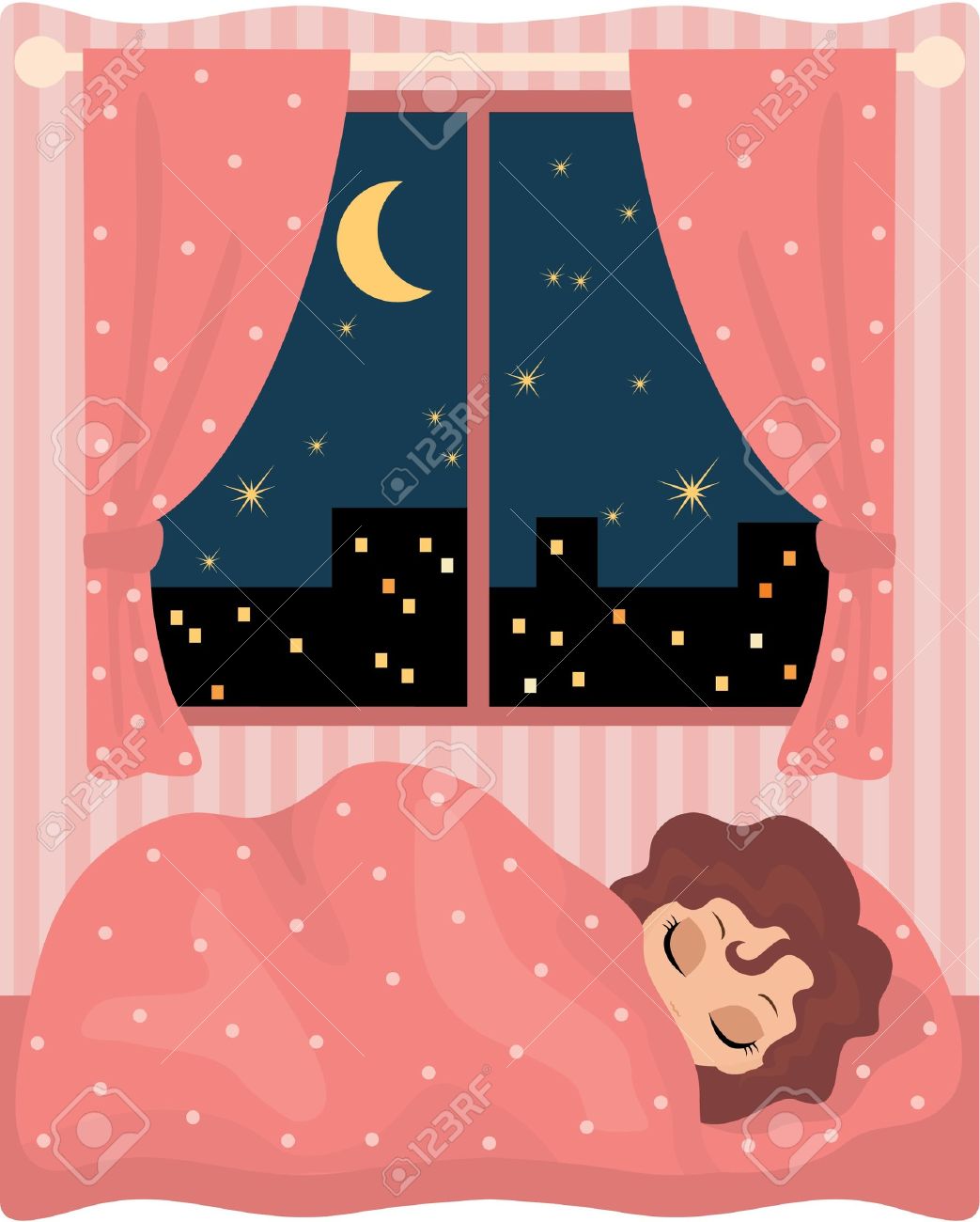 شُكْرًامعلمتي / نعيمة مصطفى